Faculté: Sciences Exactes et des Sciences de la Nature et la Vie 
Département: Maths et Informatique
Physique 2 (électricité générale)
Dr. Souheyla Gaguisouheyla_gagui@yahoo.fr
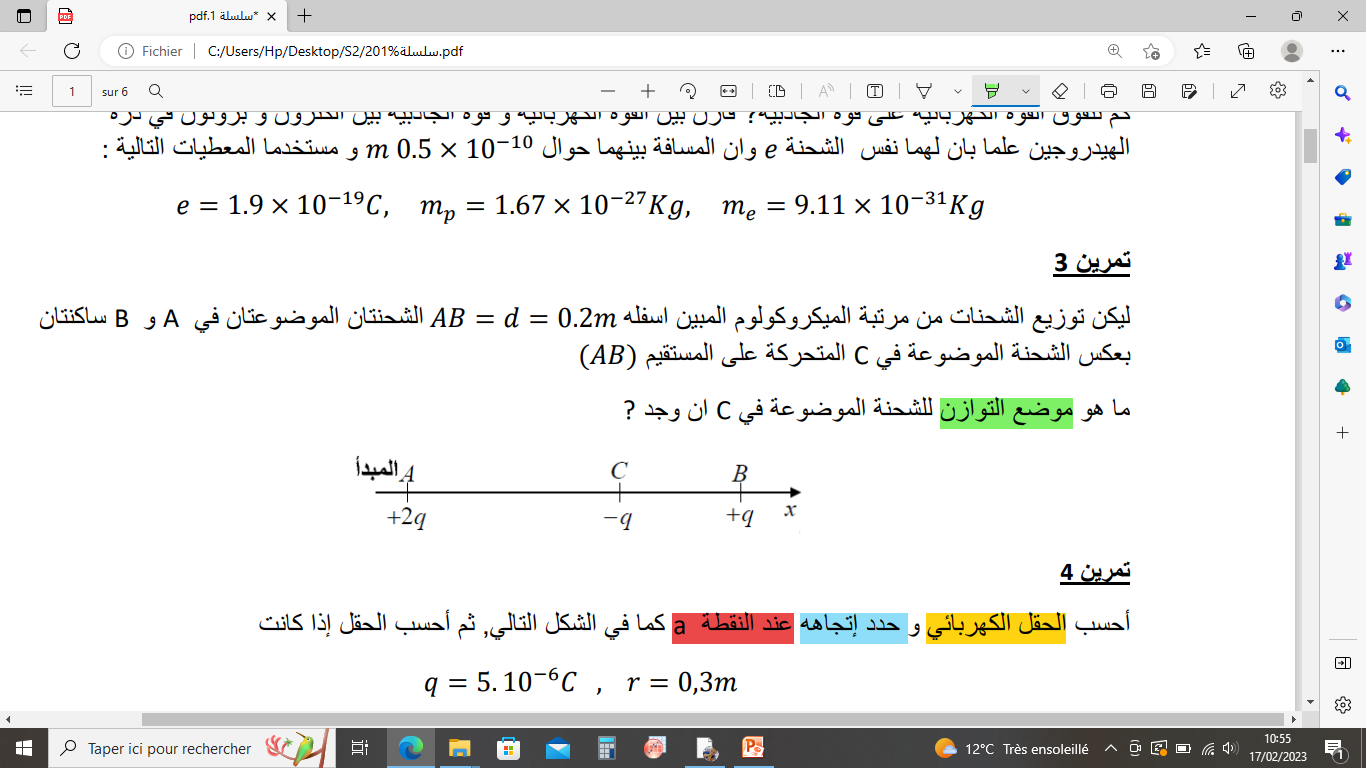 BC=d-X
AC=X
A
C
B
+2q
-q
+q
AB=d=0.2m
3 حل
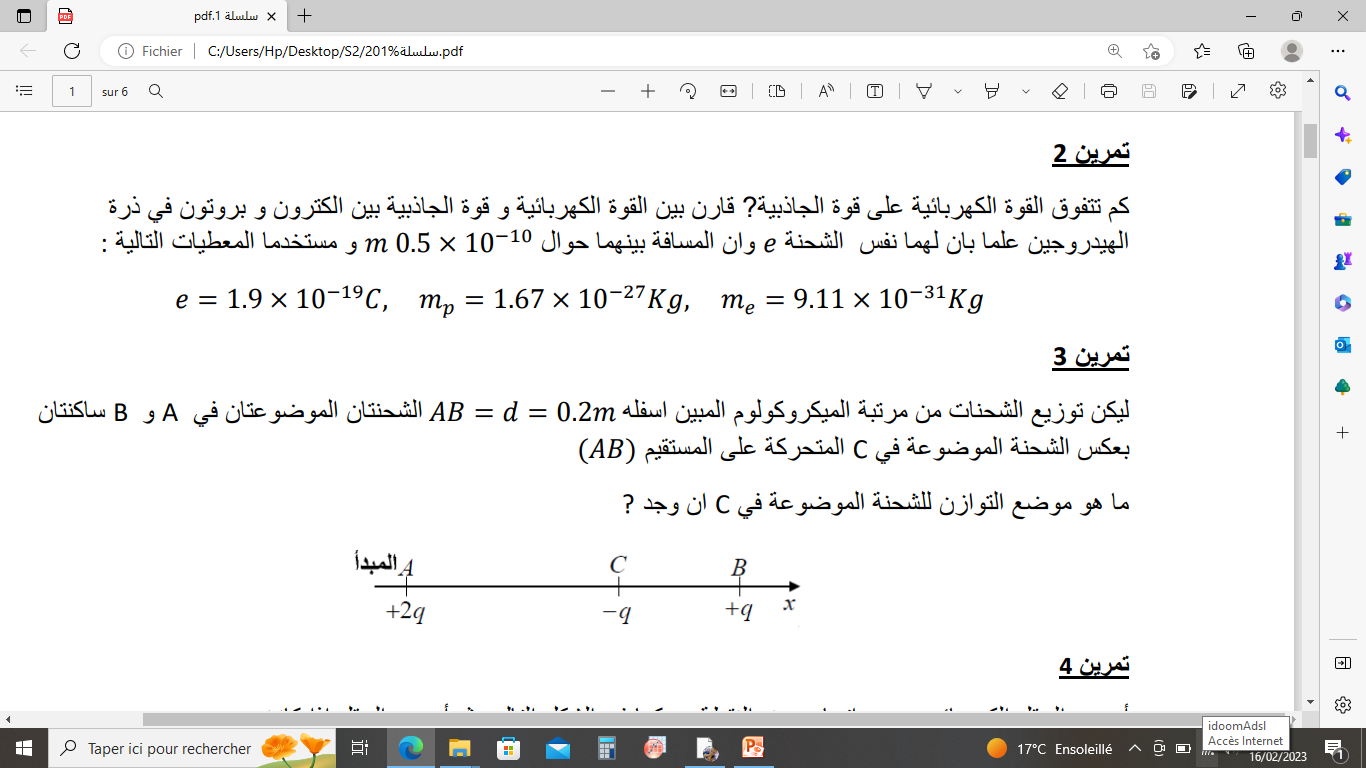 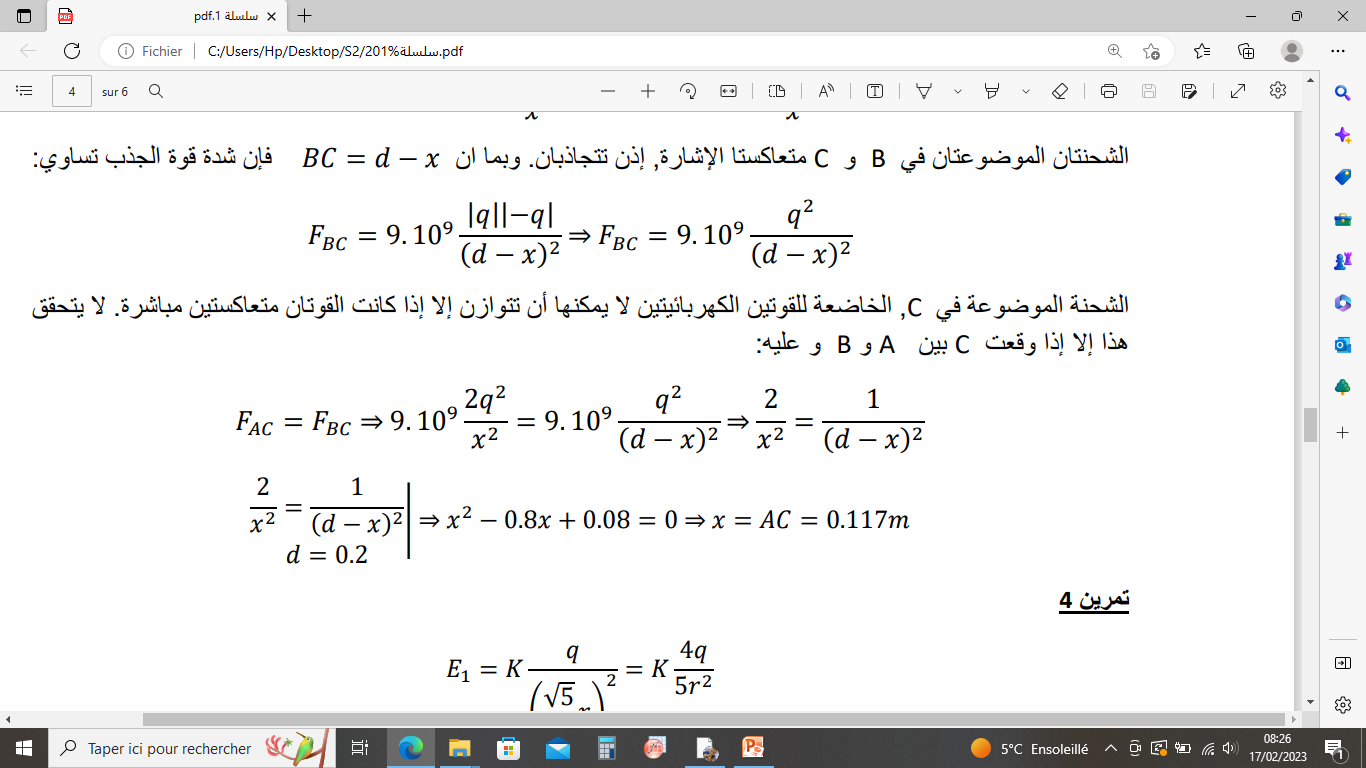 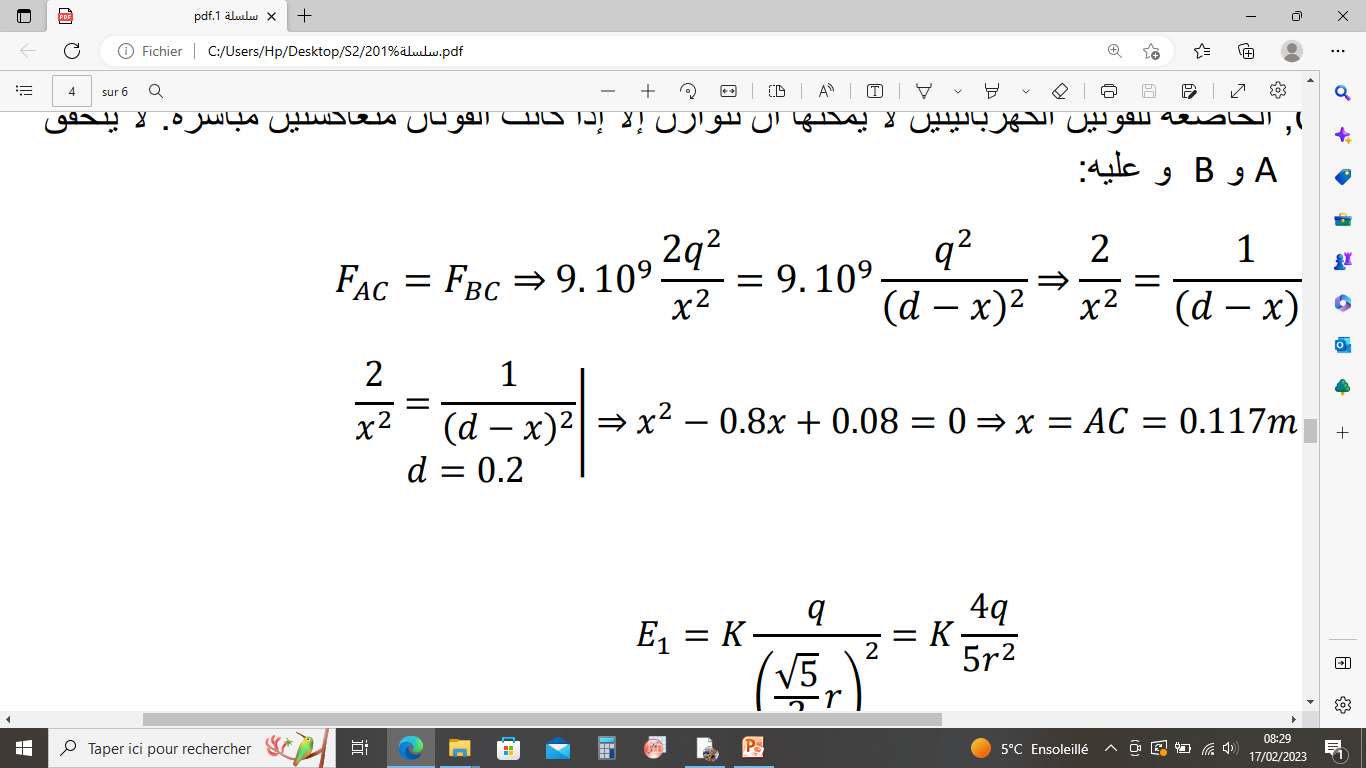 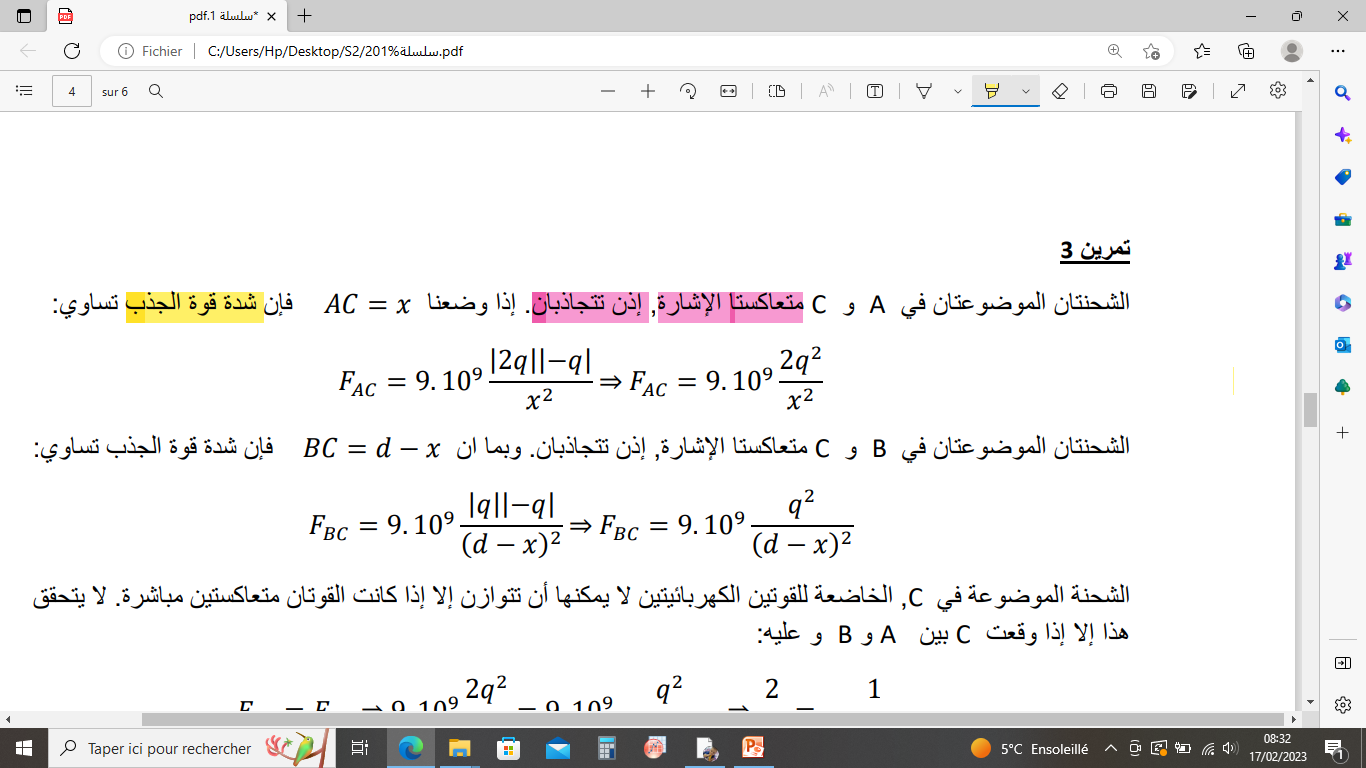 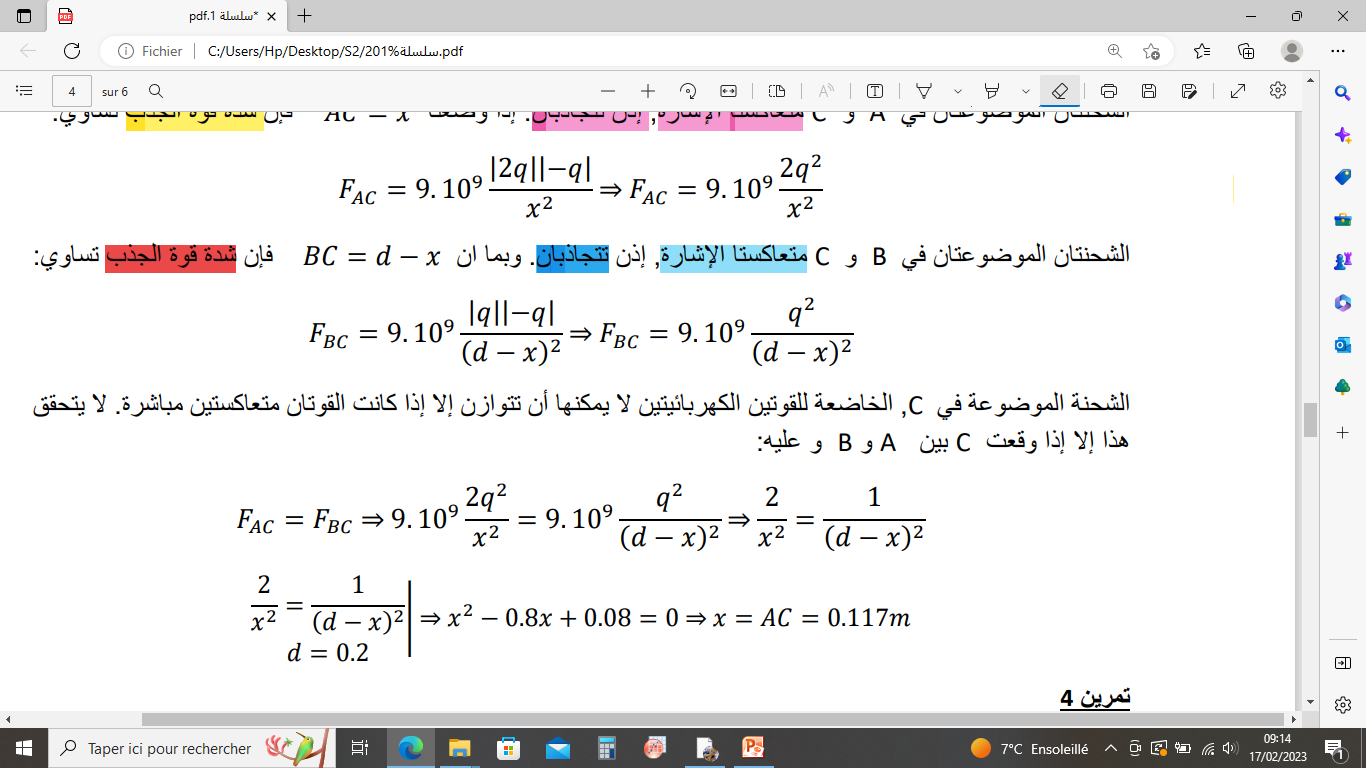 بالتعويض العلاقة ١ و٢
عملية جمع الاشعة
على حاملين مختلفين
R=V1+V2
R=V1+V2
حالات خاصة
على نفس الحامل
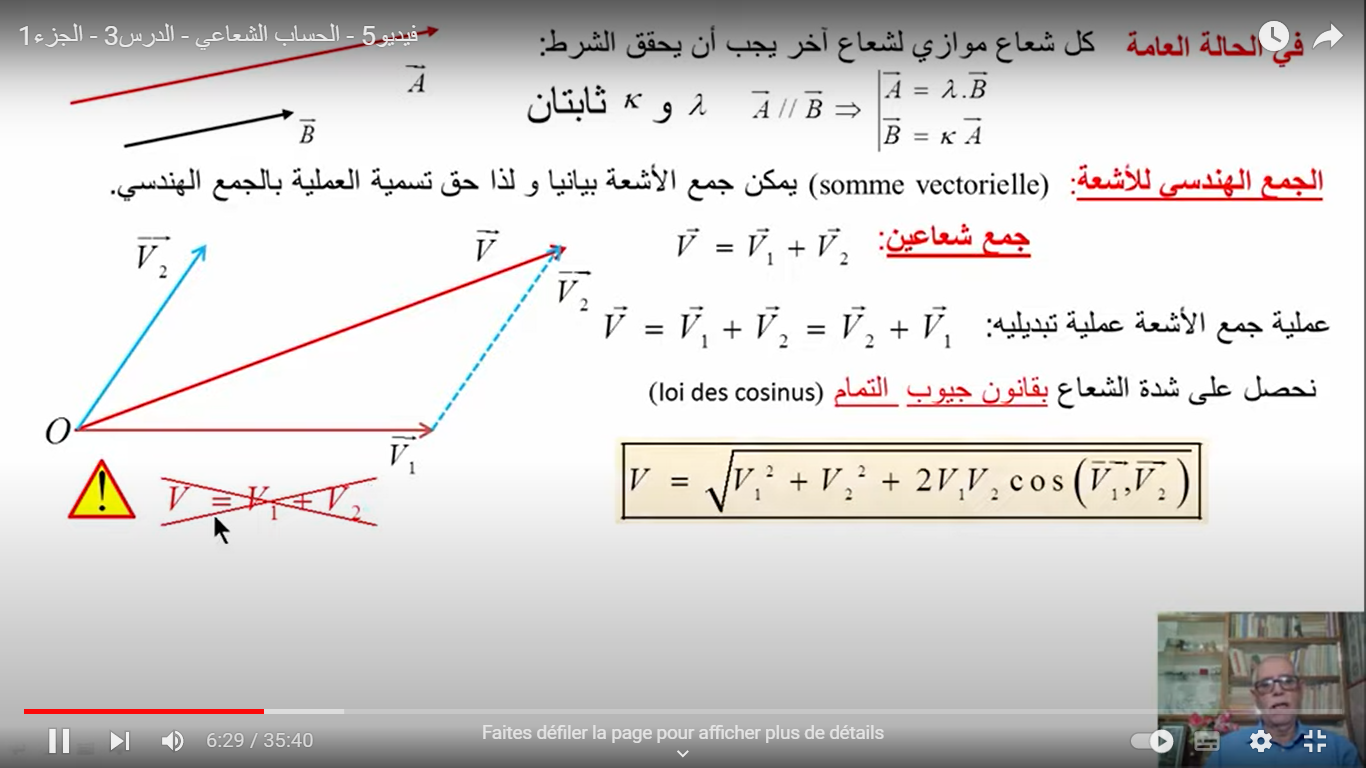 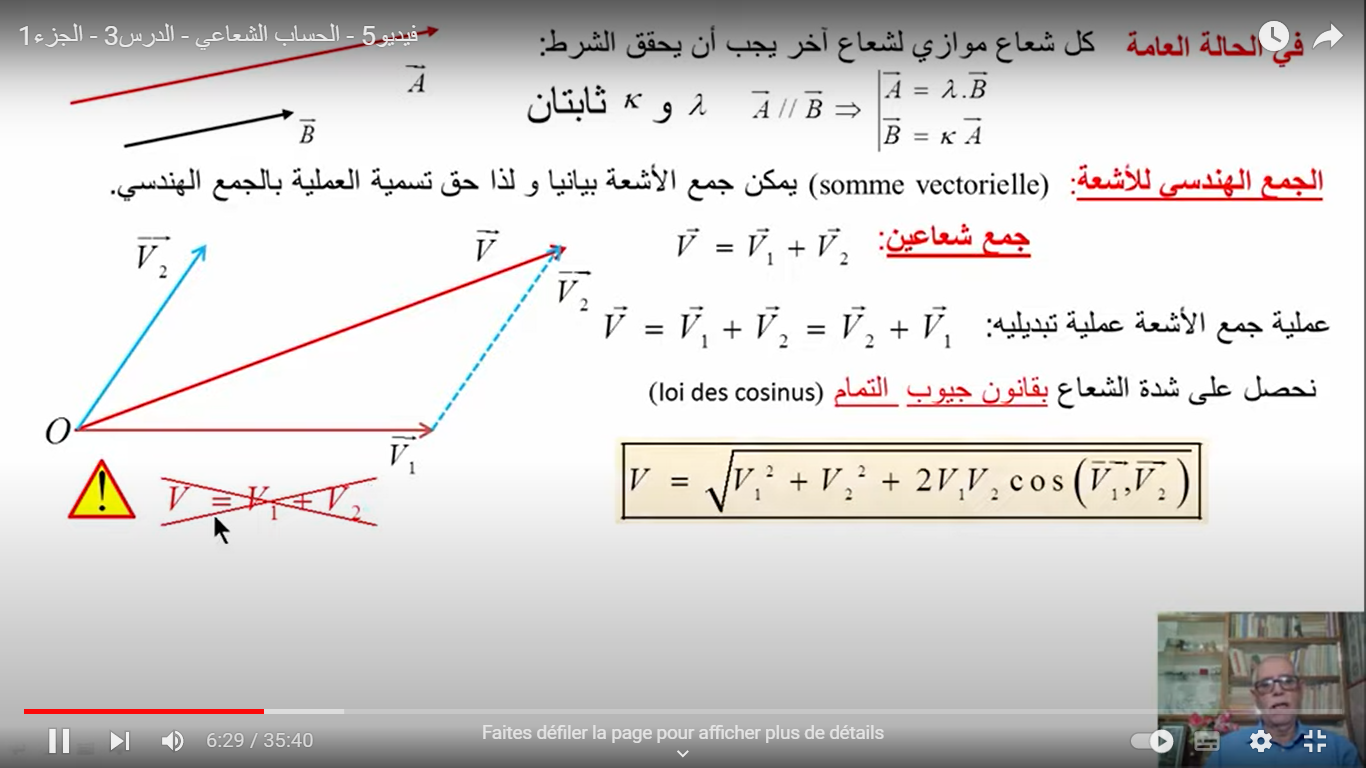 R
شعاعين بجهة واحدة وعلى نفس الحامل
R=V2-V1
R
شعاعين بجهتين مختلفتين وعلى نفس الحامل